WASSENAAR ARRANGEMENT
MEETING WITH SINGAPORE INDUSTRY
Singapore, 12 July 2017
Introduction to the Wassenaar Arrangement
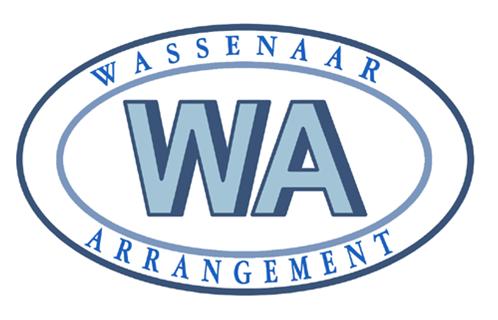 Ambassador Philip Griffiths
Head of Secretariat
www.wassenaar.org
1
WASSENAAR ARRANGEMENT
 PURPOSES
To contribute to regional and international security and stability by promoting:

Transparency 
Greater responsibility in transfers of conventional arms and sensitive dual-use goods & technologies, thus preventing:
destabilising accumulations
acquisition by terrorists
Wassenaar Arrangement
2
WASSENAAR ARRANGEMENT BASIC COMMITMENTS
WA Participating States undertake to:

Apply fully effective export controls at the national level based on the collectively agreed WA Munitions and Dual-Use Control Lists

Report to WA partners on a regular basis on transfers of conventional arms and sensitive dual-use items and all dual-use transfer denials
Wassenaar Arrangement
3
WASSENAAR ARRANGEMENT CURRENTLY 41 PARTICIPATING STATES
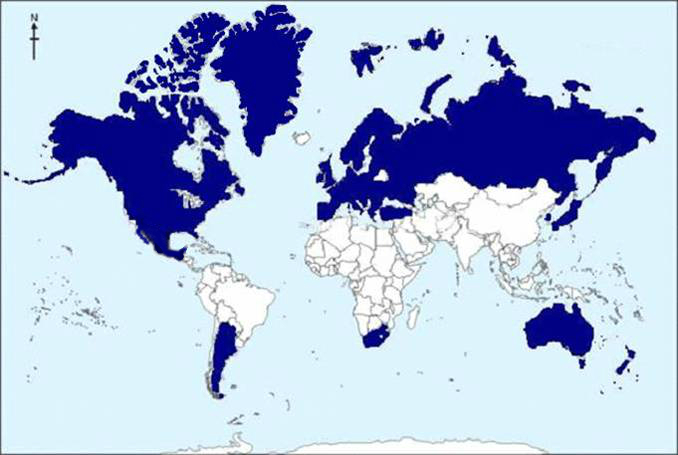 Wassenaar Arrangement
4
WHERE DOES THE 
WASSENAAR ARRANGEMENT FIT?
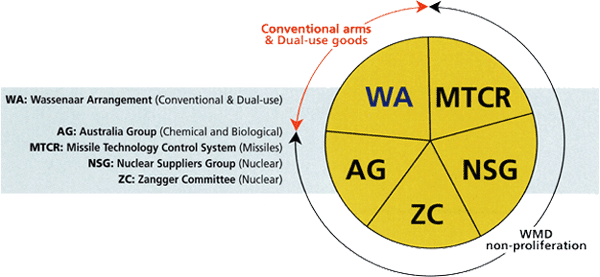 Conventional arms
& related goods & technologies
WA: Wassenaar Arrangement (Conventional)

AG: Australia Group (Chemical & Biological)
MTCR: Missile Technology Control Regime (Missiles)
NSG: Nuclear Suppliers Group (Nuclear)
ZC: Zangger Committee (Nuclear)
WMD and their means of delivery
Wassenaar Arrangement
5
WASSENAAR ARRANGEMENT
WA Collective Work

WA Munitions and Dual-Use Export Control Lists
General and Specific Information Exchange
Best Practices, Elements and Procedures 


National Implementation
Wassenaar Arrangement
6
WASSENAAR ARRANGEMENT CONTROL LISTS
Munitions List (approx. 300 entries in 22 categories):
including ammunition, parts and components, production equipment, technology, software
Dual-Use List (over 1,000 entries in 9 categories):
Sensitive List (170 entries)
Very Sensitive List (80 entries)
* * * * * * * *
Non-listed dual-use exports are also controlled in certain circumstances (“catch-all”)
Wassenaar Arrangement
7
WASSENAAR ARRANGEMENTTRANSPARENCY MEASURES
General Information Exchange:
Regional Views
Discussion of transfer risks and concerns, e.g.
-  Suspicious acquisition/brokering activities
-  Projects and programmes of concern
-  Diversion activities
Wassenaar Arrangement
8
WASSENAAR ARRANGEMENTTRANSPARENCY MEASURES
Specific Information Exchange:
Semi-annual reporting of certain transfers and denials to non-WA members
8 categories of arms transfers
Sensitive dual-use transfers
All dual-use denials

WAIS – secure electronic communications network
Wassenaar Arrangement
9
WASSENAAR ARRANGEMENTBEST PRACTICES,ELEMENTS AND PROCEDURES
Some 25 best practices, elements and procedures 
Non-binding guidance for national export control policy and practice
A thematically-based Compendium issued
Regular review and updating 
Available on the WA website
Wassenaar Arrangement
10
WASSENAAR ARRANGEMENT OUTREACH
Collective briefings 
Bilateral dialogue/visits
International conferences, including industry/ academia
Other export control regimes and relevant organisations
Individual WA Participating States active in their national and/or regional capacities
Wassenaar Arrangement
11
WASSENAAR ARRANGEMENT &ARMS TRADE TREATY (ATT)
Wide-spread international acceptance of need for regulation of international transfers of conventional arms
Goals of ATT align with those of WA
WA members ready to share experience & expertise with other countries
WA Secretariat monitoring opportunities for WA to contribute to international cooperation
Wassenaar Arrangement
12
WASSENAAR ARRANGEMENTOTHER WORK IN 2016
Fifth internal Assessment of overall functioning:
Conclusions adopted by 2016 WA Plenary 

20th Anniversary of the WA’s inception (1996),  including:
Practical Workshop, 27-28 June 2016, Vienna 
Commemorative Event, 6 December 2016, Vienna
Upgrading of WA outreach tools (see website)
Wassenaar Arrangement
13
www.wassenaar.org
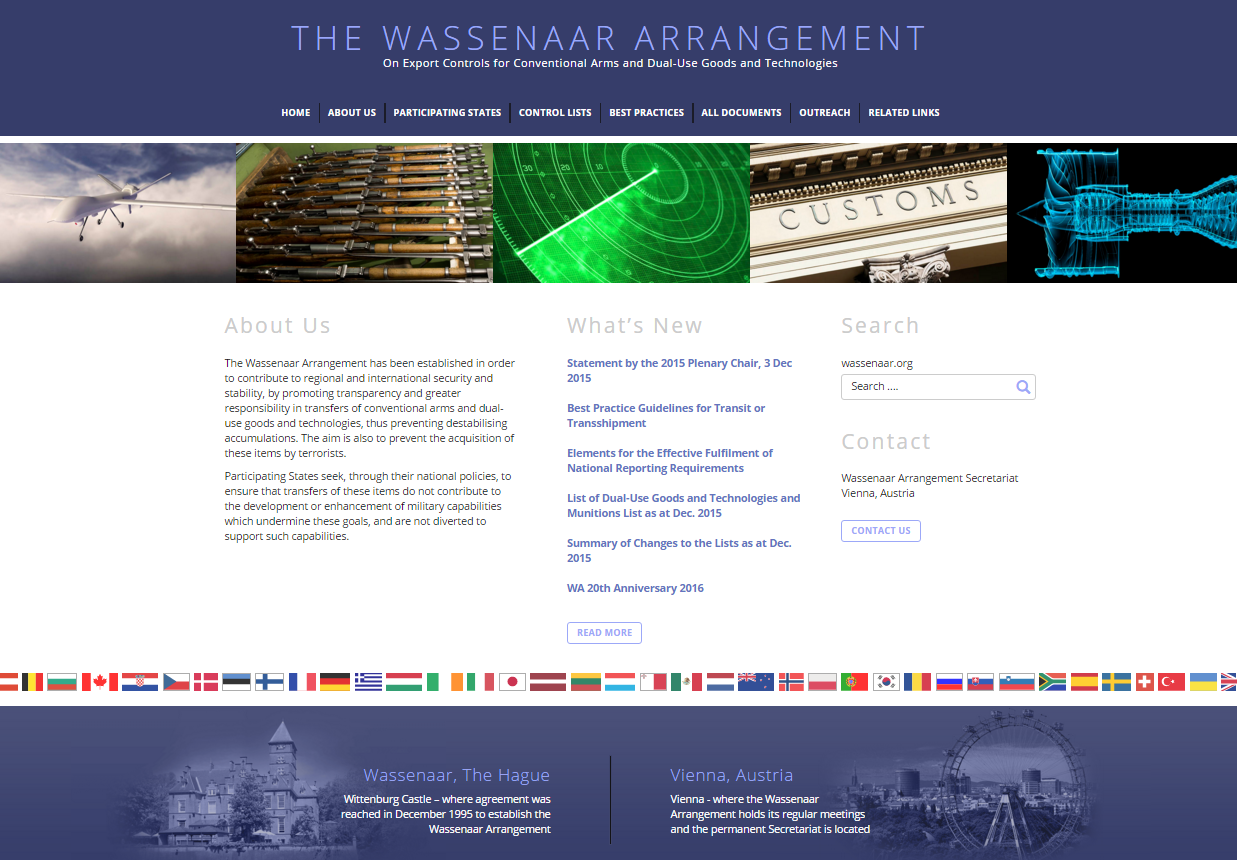 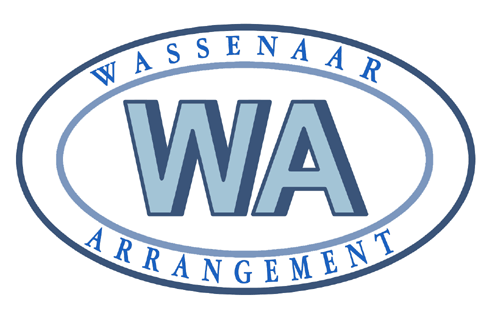 Tel: +43 1 96003    	             secretariat@wassenaar.org
www.wassenaar.org
15